PHENIX flying into new era
Stefan Bathe, Time Meeting, April 27, 2010
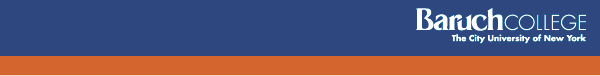 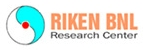 Beam Clock Fixed
2
Beam clock fixed last night!

Thanks to:
 Tom Hayes, 
Freddy Severino, 
Rob Michnoff, 
Kevin Smith, 
Joe Mead,
Jack Fried,
Todd Satogata, 
our own John Haggerty, 
and others . . .

Lumi increase by factor 3!
600 K events in 4 weeks
seem reachable
New slope:  150 K mbias events/week
                 21.4 K/day
                  0.25 Hz
Stefan Bathe
Time Meeting 04/26/2010
PHENIX BBCLL1 rate [Hz] vs. time [min.]
3
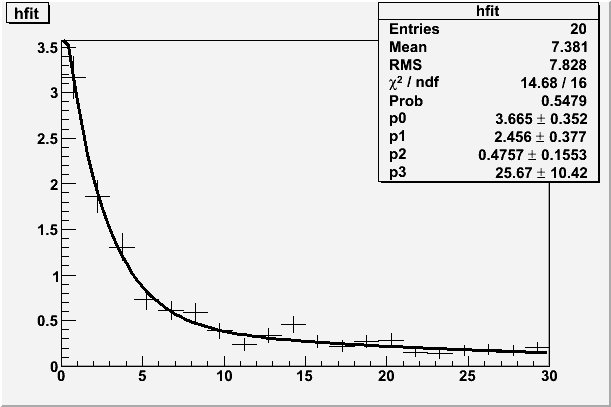 PHENIX BBCLL1
(2 Hz bckgrd from laser subtracted)
100% clean
90% efficient
counts at all times
2-3 Hz in beginning of storezvtx within +/- 30 cm 

rate(t=0) = 2.5 Hz
component 1:
fraction=88.5%, t1/2=2.5min
component 2:
fraction=11.5%, t1/2=25.7 min
Stefan Bathe
Time Meeting 04/26/2010
Optimum Store Length
4
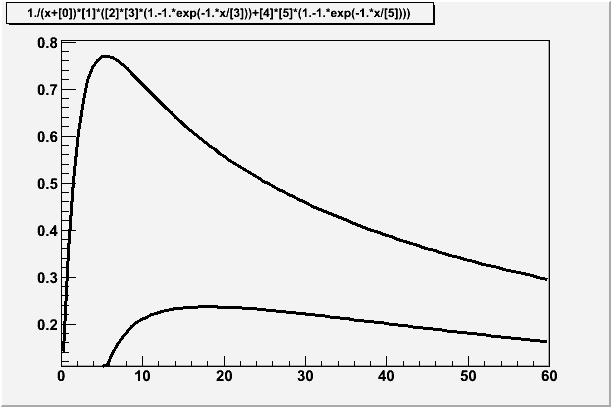 Assumption:  
8 min. between stores

6 min. store length =
50 % luminosity gain

0.5 Hz rate roughly consistent
 with actually recorded events

Factor 3 increase also consistent
Continuous running
Having to switch clocks (4 min. loss)
Stefan Bathe
Time Meeting 04/26/2010
Data Validation I
5
Data
In central events:
BBC charge NOT close to zero
= No inefficiency for central events
UrQMD + 
frammentation afterburner
Data and simulation agree  physics triggers
Stefan Bathe
Time Meeting 04/26/2010
Event Validation II
6
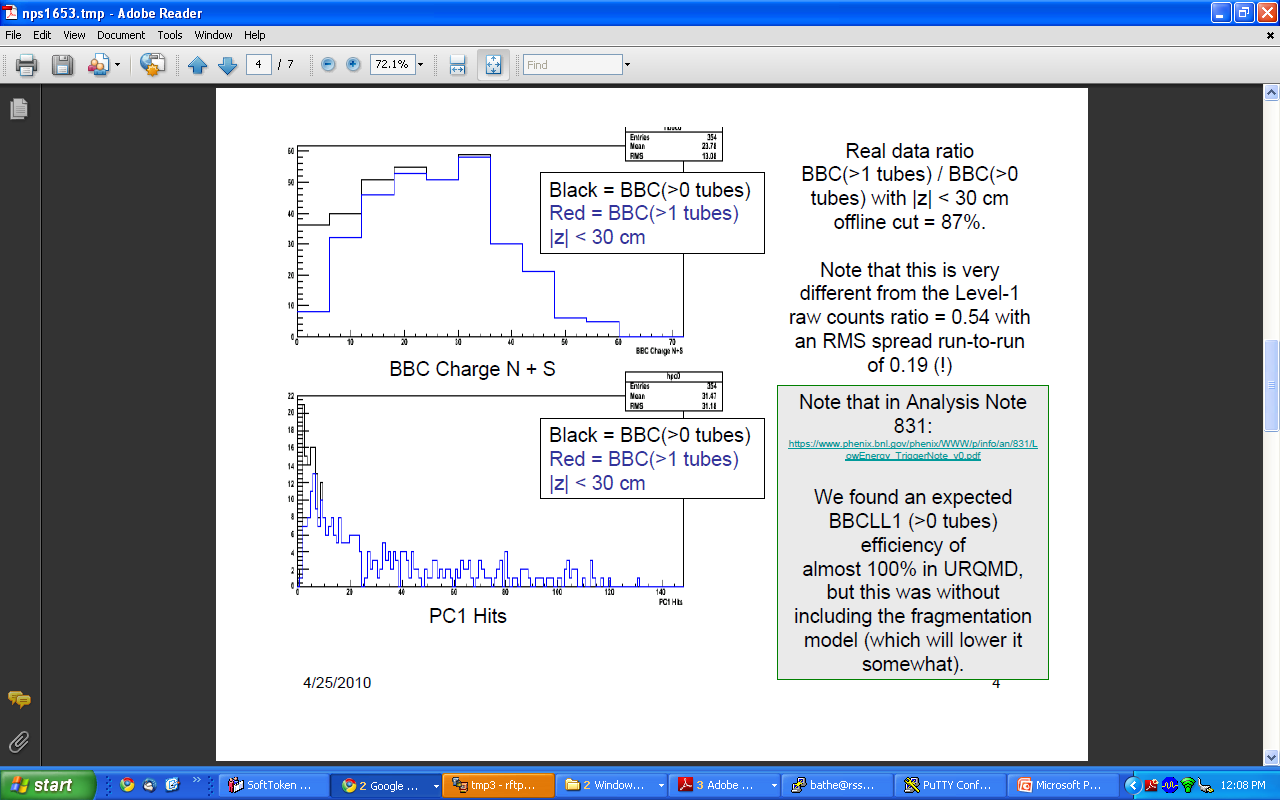 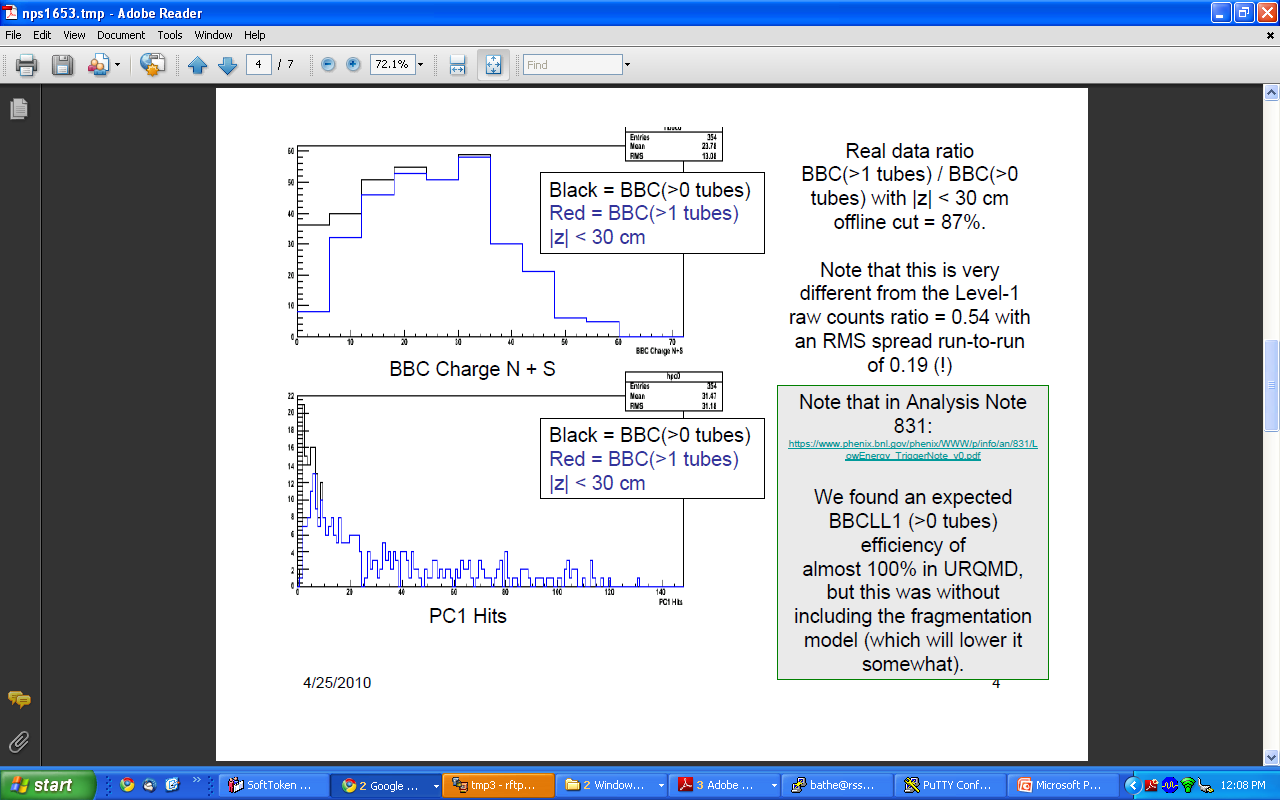 Looks as expected
Stefan Bathe
Time Meeting 04/26/2010
Event Validation III
7
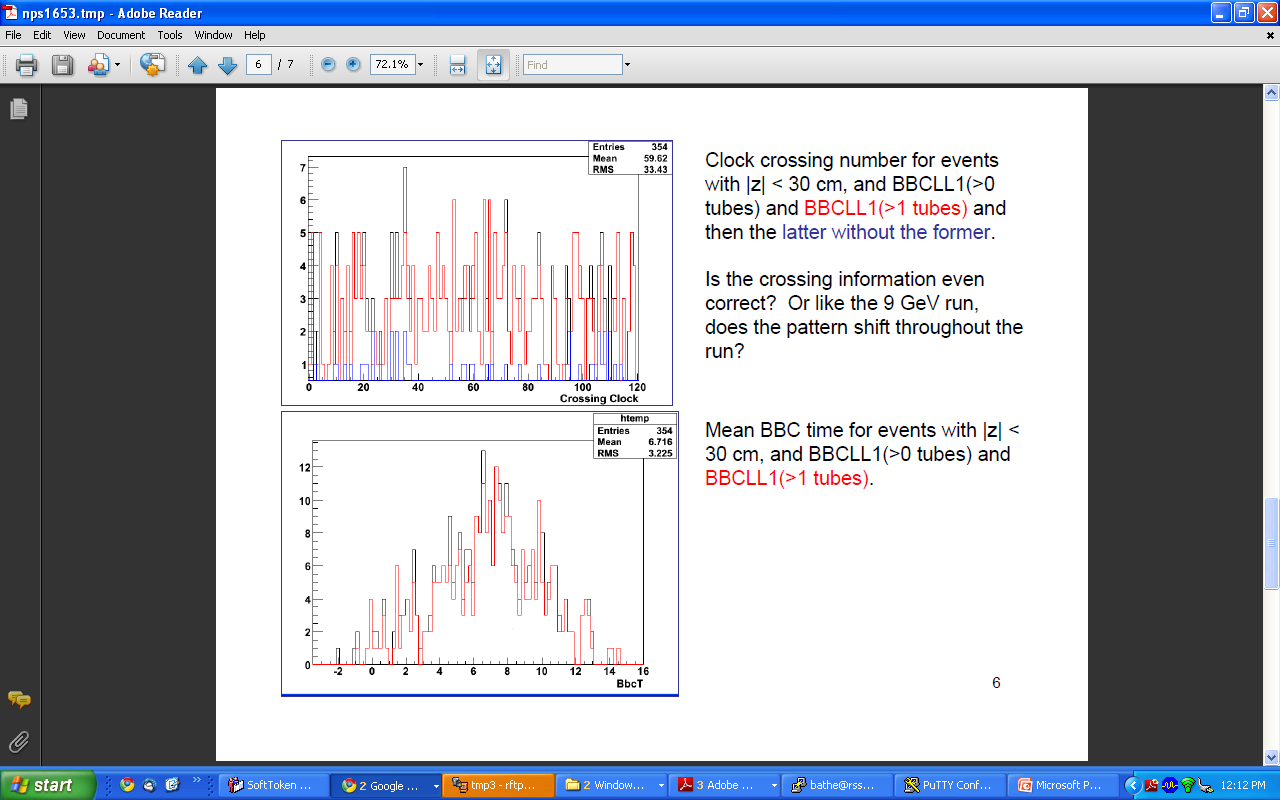 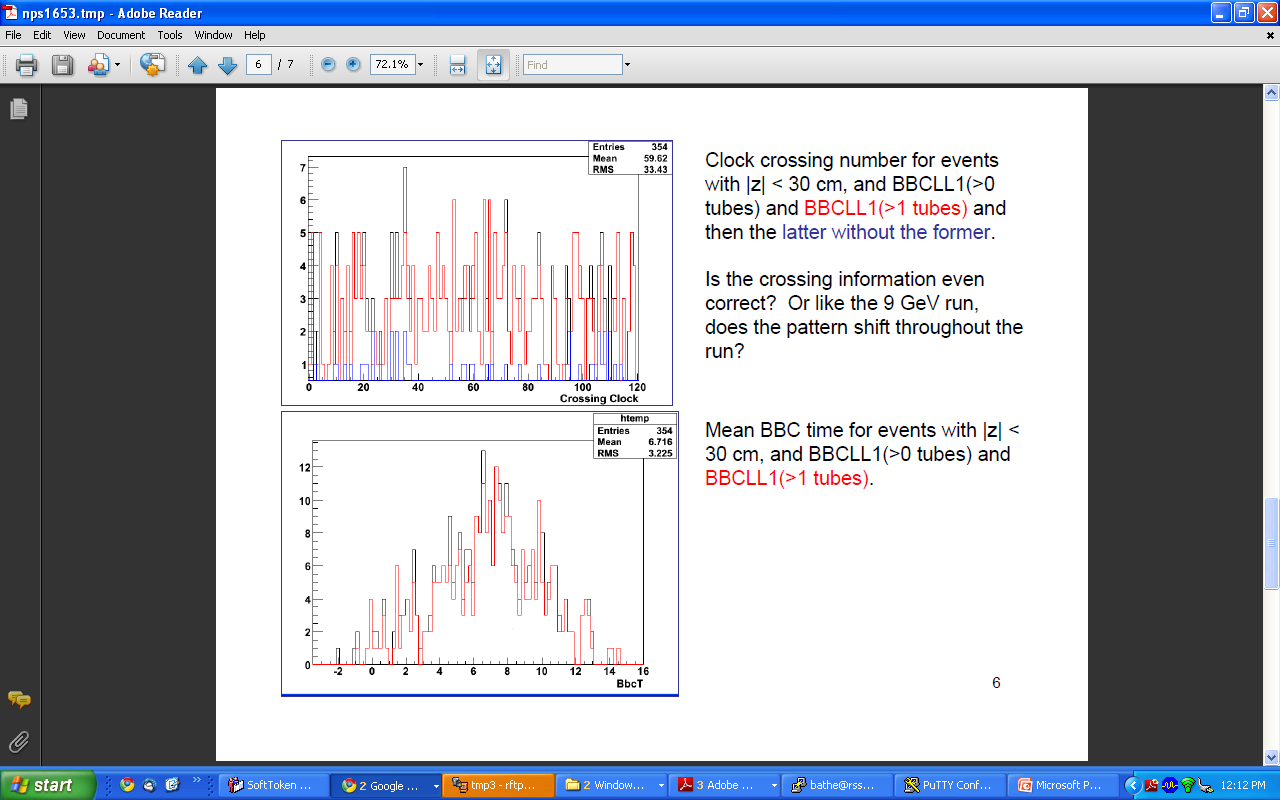 Looks as expected
Mean BBC time in ns
Stefan Bathe
Time Meeting 04/26/2010